Module 4Organiser les électionsdans l’école
Leçon 4.1.3Encadrer la mise en candidature
MAJ CL 18-07-2022
Dans cette leçon, il est question de l’étape 1 – Préparer les élections.
Regroupe toutes les tâches qui pourraient être effectuées avant de lancer les élections.
Vivrelesélections
Préparerlesélections
Assermenterlespersonnesélues
2
1
3
Préparer les élections
Dans la préparation des élections, on retrouve différentes tâches :
Établir le calendrier électoral;
Définir les règlements électoraux; 
Encadrer la mise en candidature;
Déterminer le scénario du vote;
Aménager le bureau de vote;
Rassembler le matériel électoral;
Informer l’école des élections à venir.
Dans cette leçon, la mise en candidature sera abordée plus en détail.
1
Encadrer la mise en candidature
Cette étape est cruciale pour le conseil d’élèves. En tant que personne responsable du conseil, vous devez déterminer des critères de mise en candidature suffisants pour recruter des personnes motivées qui s’investiront dans les projets.
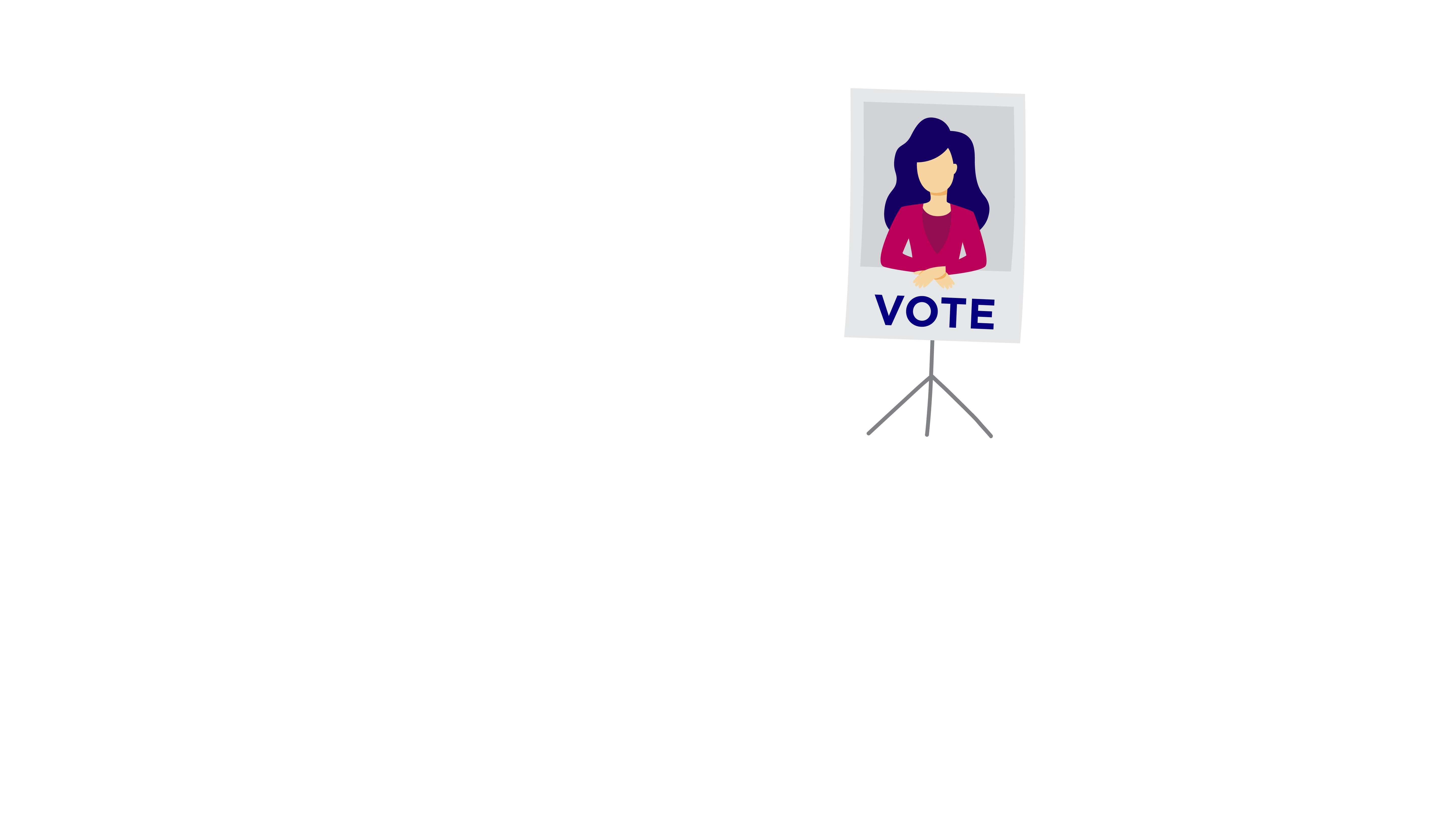 Dans certains milieux, les élèves font la file pour poser leur candidature alors que dans d’autres milieux il est difficile de recruter des personnes candidates.
Encadrer la mise en candidature L’équipe de Vox populi constate qu’il est plus facile de recruter des personnes candidates lorsque la direction et l’équipe-école sont impliquées et reconnaissent l’impact du conseil d’élèves dans l’école.En tant que personne responsable du conseil d’élèves, lorsque c’est possible, il serait intéressant de travailler en collaboration avec la direction et l’équipe-école.
Encadrer la mise en candidature Voici quelques exemples d’éléments qui peuvent se retrouver sur un bulletin de mise en candidature :
Le nom de la personne candidate;
La définition du conseil d’élèves;
Les responsabilités d’une personne élue;
Les motivations de la personne candidate;
Les qualités et les forces de la personne candidate;
Les idées que propose la personne candidate;
Les signatures appuyant la candidature(élèves et personnel de l’école, parents…); 
La signature de la personne candidate.
Encadrer la mise en candidature
L’équipe de Vox populi vous propose un Modèle de bulletin de mise en candidature. Téléchargez ce modèle et adaptez-le selon vos besoins.
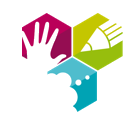 Encadrer la mise en candidature Avez-vous déjà fait l’expérience d’une élection où la personne élue est la personne la plus populaire dans l’école, mais pas nécessairement la plus engagée?La mise en candidature peut être une occasion de déjouer le vote de popularité. Lorsque la mise en candidature exige une réflexion sur ses motivations et un certain effort de la part de la personne candidate, les risques de recruter des personnes peu motivées diminuent. Certaines écoles vont même jusqu’à demander aux personnes candidates de produire un mini programme électoral réaliste compte tenu des moyens et des mandats du conseil d’élèves.
Encadrer la mise en candidature Adaptez le bulletin de mise en candidature et les conditions pour poser sa candidature selon la réalité de l’école.Dans certaines situations, il faudra alléger les conditions pour susciter des candidatures alors que dans d’autres circonstances, il faudra ajouter des conditions ou des étapes afin de faire en sorte que seulement les personnes les plus motivées présentent leur candidature.
TRUCS ET ASTUCES DU MILIEU
Encadrer la mise en candidatureEn tant que personne responsable, vous pourriez être portée à croire que plus les membres sont nombreux au conseil, meilleures seront vos chances de finaliser vos projets. Ce n’est pas toujours le cas, car l’engagement des membres du conseil est crucial. Certaines écoles ont fait l’expérience d’un conseil d’élèves où les personnes sont nombreuses et peu engagées. Les projets sont demeurés inachevés.À la suite de ce constat, ces écoles ont augmenté considérablement les critères de mise en candidature au risque de réduire le nombre de personnes candidates. Les écoles ont constaté que le conseil était plus facile à coordonner, que les personnes élues étaient plus engagées et que la réalisation des projets était plus efficace.
Encadrer la mise en candidatureVous êtes la personne la mieux placée pour déterminer les critères de mise en candidature dans votre école. N’hésitez pas à tenter différentes approches afin de trouver la recette qui fonctionne pour vous. Afin de respecter la démocratie, tous les élèves doivent avoir la possibilité de se présenter s’ils rencontrent ces critères. Il faut trouver un juste équilibre afin de recruter des personnes engagées et réduire le plus possible les élections par acclamation où les adversaires sont absents.
Vous avez terminé la leçon 4.1.3 – Encadrer la mise en candidature. Consultez les autres leçons du Module 4 – Organiser les élections dans l’école du site Web de Vox populi pour en apprendre davantage à ce sujet :
4.1.1 – Établir le calendrier électoral (durée ± 3 min);
4.1.2 – Définir les règlements électoraux (durée ± 3 min);
4.1.3 – Encadrer la mise en candidature (durée ± 3 min);
4.1.4 – Déterminer le scénario du vote (durée ± 3 min);
4.1.5 – Aménager le bureau de vote (durée ± 3 min);
4.1.6 – Rassembler le matériel électoral (durée ± 3 min);
4.1.7 – Informer l’école des élections à venir (durée ± 3 min).